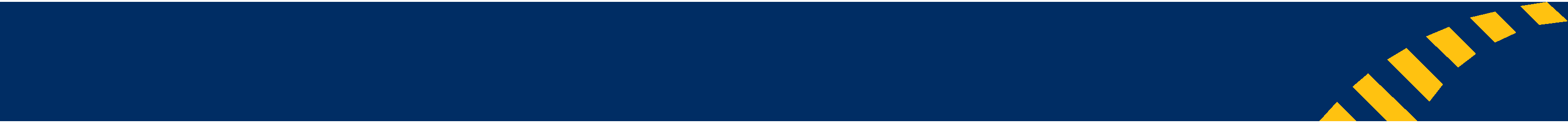 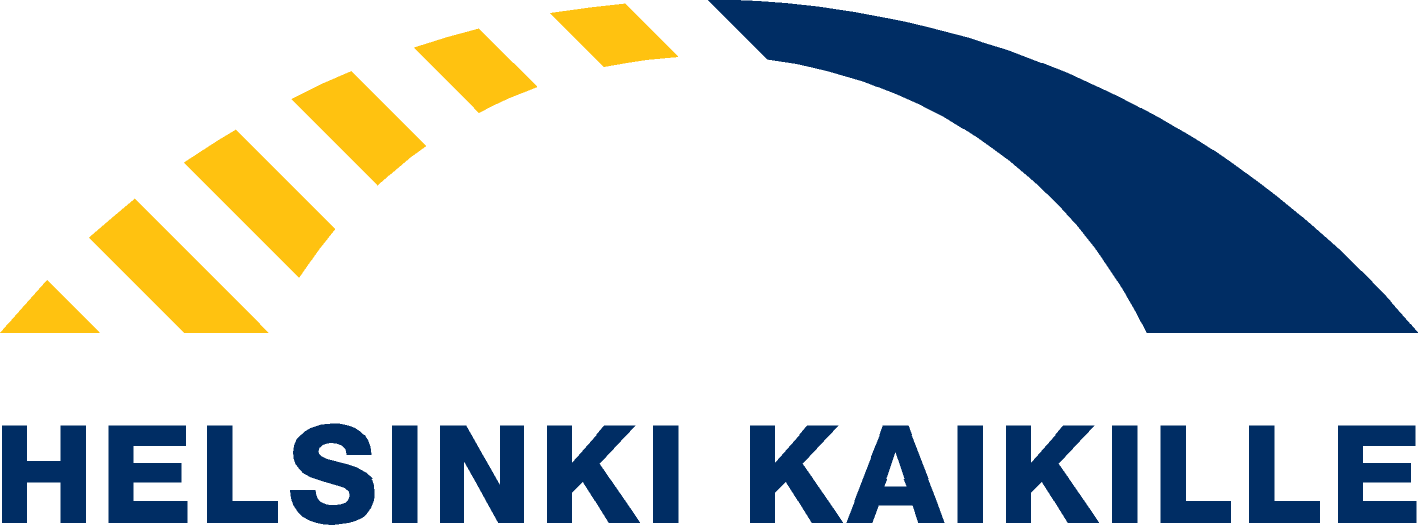 Esteettömyysasioiden neuvottelukunta 
1.6.2017 -
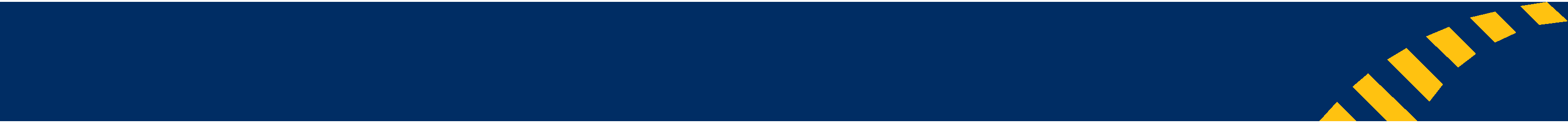 Esteettömyysasioiden neuvottelukunnan tilanne

Nykyinen esteettömyysasioiden neuvottelukunta jatkaa 
	toimintaansa 31.5.2017 asti. 

Johtamisen jaosto 17.10.2016
	- selvitetään erikseen jatkovalmistelussa tarve 	erilliselle 	esteettömyysasioiden neuvottelukunnalle

 Kaupunginvaltuuston päätös hallintosäännöstä 16.11.2016
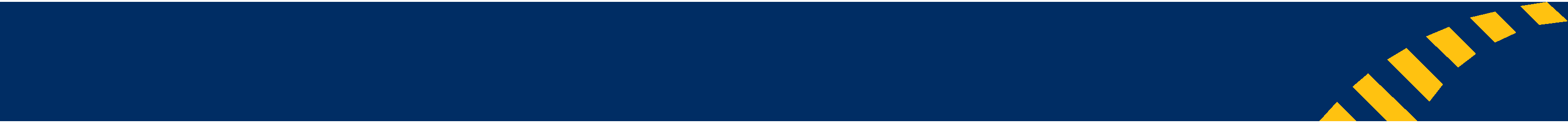 Ehdotus toimikunnista ja neuvottelukunnista kaupunginvaltuusto 16.11.2016

2 Esteettömyysasioiden neuvottelukunta. Toiminta uudelleenarvioidaan. Esteettömyysasioiden neuvottelukunnan tarve arvioidaan jatkovalmistelussa.
Kaupunginhallituksen toistaiseksi asettama neuvottelukunta.
12 Tasa-arvotoimikunta (Yhdenvertaisuusneuvottelukunta) Jatkaa toimintaa.
Tasa-arvotoimikunnan (yhdenvertaisuusneuvottelukunta) tehtävää ehdotetaan
laajennettavaksi siten, että neuvottelukunta käsittelisi laajemmin syrjimättömyyden ja yhdenvertaisuuden edistämiseen liittyviä asioita, kuten sukupuolten välistä tasa-arvoa, kansalaispalveluita ja esteettömyyttä.
17. Vammaisneuvosto Jatkaa toimintaa.
Lakisääteinen toimielin, jonka tehtävistä on säädetty tarkemmin kuntalaissa. Tehtäviin ehdotetaan lisättäväksi esteettömyysasian neuvottelukunnalle kuuluneita seurantavelvoitteita. Tehtävät määritellään tarkemmin osallisuus –työryhmän ehdotuksen yhteydessä. Kaupunginhallituksen toimikaudekseen asettama neuvottelukunta.
23.Teknillinen neuvottelukunta Toiminta uudelleenarvioidaan.
Jatkovalmistelussa selvitetään erikseen tarve tekniselle neuvottelukunnalle, jonka tehtäviin kuuluisivat mahdollisesti myös rakennetun ympäristön energiakysymykset ja esteettömyyskysymykset.
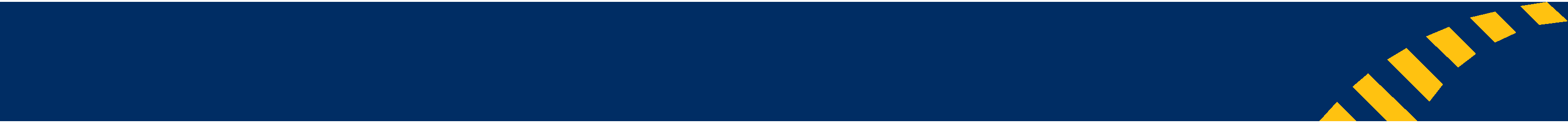 Hallintosääntöön ei ole tarvetta tai tarkoituksenmukaista ottaa toimi- ja neuvottelukuntia koskevia määräyksiä lakisääteistenkään toimielinten osalta. Toimielinkokonaisuus jää näin ollen kaupunginhallituksen harkittavaksi ja asetettavaksi. Tämä on perusteltua uudistuksen tavoitteena olevan kaupunkikonsernin ohjattavuuden parantamisen näkökulmasta.
Lakisääteiset toimielimet kaupunginhallituksella on velvollisuus asettaa.
Myöskään nyt johtosääntötasolla mainittujen toimikuntien ja neuvottelukuntien asema on sellainen, että hallintosääntökirjaukset eivät ole tarpeen.
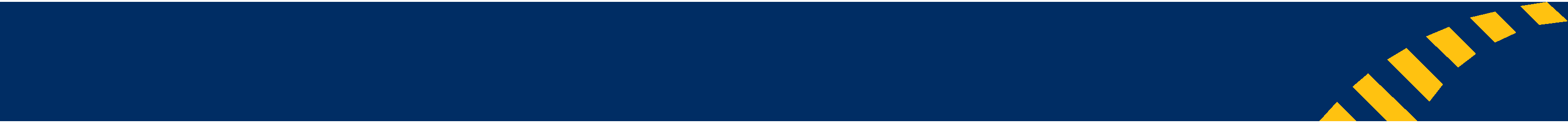 Valtuuston päätöksen täytäntöönpano

Kaupunginhallituksen tarkoituksena on, mikäli kaupunginvaltuusto hyväksyy päätösehdotuksen, päätöksen täytäntöönpanon yhteydessä 
kehottaa kaupunginkansliaa valmistelemaan toimi- ja neuvottelukuntien asettamispäätökset kesällä 2017 nimitettävälle kaupunginhallitukselle liitteen 6 mukaisten linjausten mukaisesti ja tekemään johtamisen jaoston 17.10.2016 päätöksen mukaiset selvitykset johtamisen jaostolle koskien kaupunkikuvaneuvottelukuntaa, kaupunkikuvakysymysten valmistelua ja päätöksentekoprosessia, esteettömyysasioiden neuvottelukuntaa ja historiatoimikuntaa sekä keskustelupöytäkirjoja.
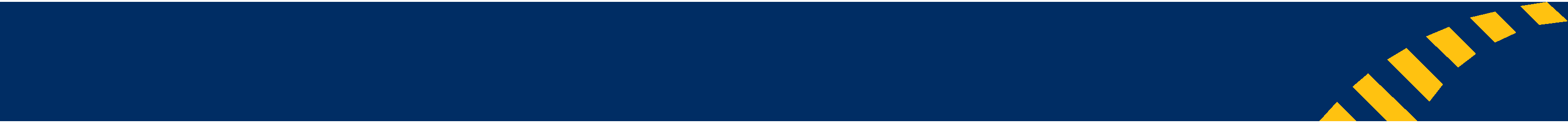 Valmistelusta ja aikataulusta oltu yhteydessä kaupunginkansliaan:
Tiina Teppo (kaupunginvaltuuston sihteeri) sekä Lauri Menna
(kaupunginhallituksen ja kaupunginhallituksen jaostojen sihteeri)

Kuka tekee selvityksen esteettömyysasioiden neuvottelukunnasta?

Entä muut vaihtoehdot, kuka valmistelee ne?

Nykyisen esteettömyysasioiden neuvottelukunnan osallistuminen
valmisteluun?
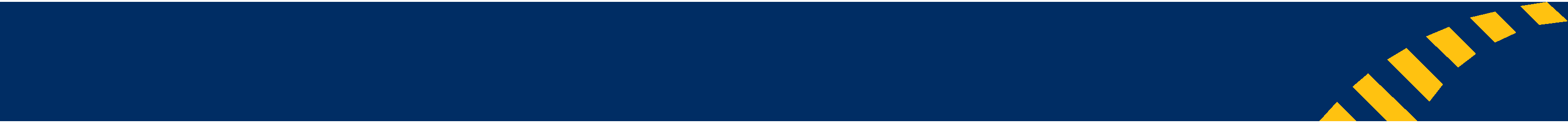 Toiminta
Jos esteettömyysasioiden neuvottelukuntaa ei enää aseteta  halutaanko yhteistyötä silti jatkaa jossain muodossa?
Kuka toimisi silloin puheenjohtajana jatkossa?

Neuvottelukunnan rakenne: mitkä toimialat, jaostot jne. jatkossa mukana?
Nykytilanne:
Asuntotuotantotoimisto
Kaupunginkanslia
Kaupunkisuunnitteluvirasto
Kiinteistövirasto
HKL
HSL
Liikuntavirasto
Opetusvirasto
Rakennusvalvontavirasto
Rakennusvirasto
Sosiaali- ja terveysvirasto
Vammaisneuvosto
Vanhusneuvosto
Yleisten töiden lautakunta

Varhaiskasvatus, kulttuuri- ja nuorisotoimi eivät toistaiseksi ole olleet mukana,
tulisiko olla? Kyllä. Muita tahoja? Seurakunnat ja yhteistyöverkosto esim. työväenopistot.
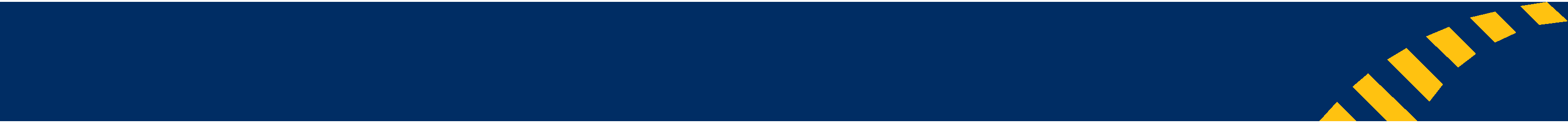 Esteettömyyslinjaukset
Helsingin kaupungin esteettömyyslinjauksien 
tarkoituksena on ollut toimia yhtenäisinä koko kaupunkia
koskevina yleisinä linjauksina esteettömyystyössä.

Esteettömyyslinjaukset muodostavat kokonaiskehyksen eri hallintokuntien omille esteettömyyteen liittyville toteutusohjelmille ja hallintokuntien kesken käytävälle vuorovaikutukselle.

Varsinaiset toteutustoimenpiteet ja niiden toteutusaikataulut määritellään hallintokuntien omissa toteutusohjelmissa ja toteutussuunnitelmissa.

Neuvottelukunnan työkalut jatkossa esteettömyyslinjaukset ja esteettömyysmittaristo. Esteettömyysmittaristo täytyy päivittää.
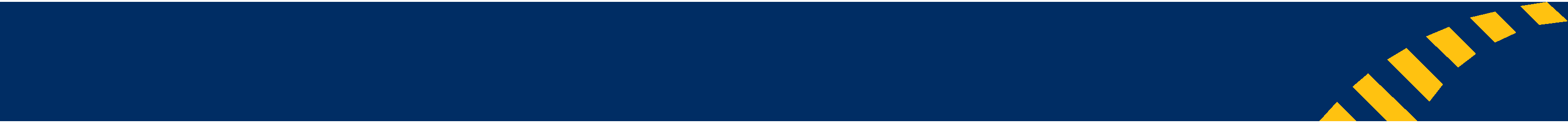 Kaavoitus ja liikennesuunnittelu
Pyöräilyn edistäminen: yhdistetyt pyörätiet / jalankulku, liittymäkohdat.
Liikkumisesteisten pysäköintipaikat ja ääniopastetut risteykset paikkatietoon.
Reittioppaaseen käyttäjäprofilointi.
Pysäkkitietojen päivitys säännöllisesti: olemassa olevien pysäkkien muutostyöt ja uudet pysäkit. Tietojen päivitys kuuluu Helsingin kaupungille.
Esteettömien metrovaunujen pysähtymispaikan merkitseminen laitureilla.
Metrot: merkitään ne vaunut, joiden lattiat tasattu niin, että ovat samassa tasossa laiturien kanssa.
Rakennukset
Omaisuuden hallinta: rakennusten esteettömyys.
Palvelukartan kartoitustiedon hyödyntäminen ylläpidossa ja perusparannuksissa.
Tietojen päivitys ja puuttuvien tietojen saanti palvelukarttaan.
Metroasemat, teatterit, konserttisalit ja kokoustilat puuttuvat toistaiseksi.
Malli esteettömyyslausunnosta.
Yleiset alueet
Omaisuuden hallinta: katujen, puistojen, leikkipuistojen ja pysäkkien esteettömyys.
Talvikunnossapito, myös pysäkit.
Tilapäiset liikennejärjestelyt: esteettömien reittien opastus.
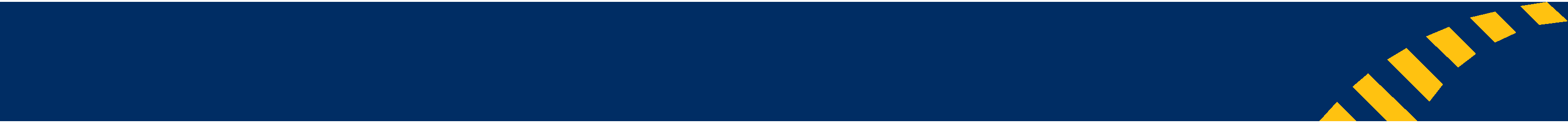 Palvelut
Sähköisten palvelujen ideointi ja kehittäminen , esteettömyyden huomiointi.
Kuuloesteettömyys : valtakunnallinen ohjekortti tekeillä, pohjana kiinteistöviraston induktiosilmukkaohje. Pilottikartoitukset.
Ajanvarausmahdollisuus tekstiviestillä kuulovammaisille ja henkilöille, joille puheentuottaminen on vaikeaa.
Olemassa olevien hissien esteettömyystiedot paikkatietoon.
Näkovammaisten opastus.
Kaupungin internet-sivuille haetaan esteettömyys-leimaa 2017.
Kaupungin järjestämien tilaisuuksien esteettömyys: tehdään ohje.
Asuminen
Asuinrakennusten esteettömyyden parantaminen: kenen vastuulle, miten organisoidaan? PT ollut yhteydessä kiinteistöviraston asunto-osastoon. 
Maija Könkkölän kirjoittama julkaisu: Esteetön asuinrakennus.
Asunnon muutostyöt. PT ollut yhteydessä sosiaali- ja terveysvirastoon.